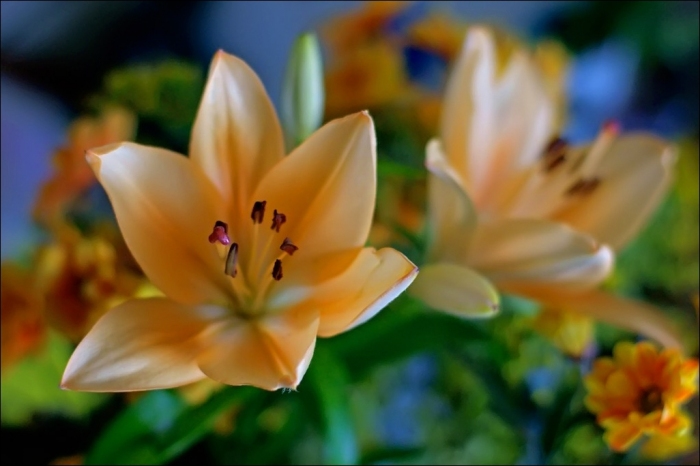 Родина лілійні
Родина Лілійні
Родина лілійні за класифікацією відноситься до класу однодольних відділу покритонасінних рослин порядку лілієквітних. 
Ця родина включає 19 родів і понад 600 видів.
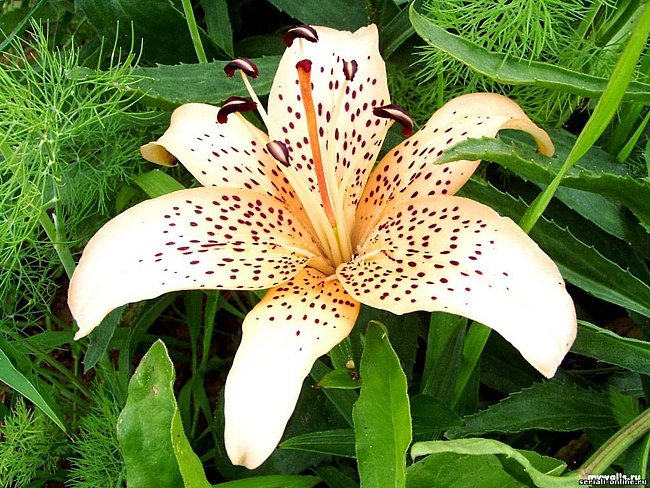 ЖИТТЄВА ФОРМА
Основна більшість лілійних - це багаторічні цибулинні трав'янисті рослини.
Рідко серед лілійних зустрічаються чагарники і дерева.
Найвищим вважається дерево гімалайський кардіокрінум гігантський, що досягає у висоту чотирьох метрів,
а найменша рослина з лілійних - це південноафриканський літантус крихітний, розміри якого становлять близько 25 мм.
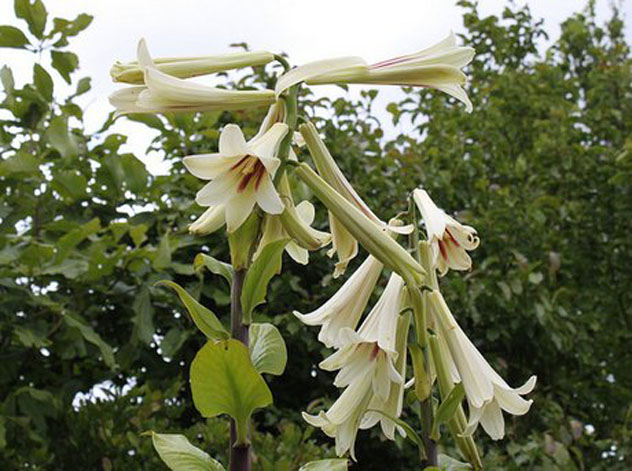 Загальні ознаки
Оцвітина в лілійних проста, складається з 6 листків у двох колах. 
Пелюстки або вільні (тюльпан), або зрослі (конвалія), часто яскраво забарвлені або білі.
Тичинок також 6 у двох колах. Маточка одна. 
Зав'язь верхня. Плід — коробочка (тюльпан, лілія) або ягода (конвалія, купина). Суцвіття різноманітні, іноді квітки взагалі поодинокі (вороняче око, тюльпан). 
Лілійні — трави з суцільнокраїми листками. Характерне дугове жилкування. Багато представників — цибулинні або бульбоцибулинні (лілія) рослини, інші мають кореневища, часто дуже товсті (купина). Формула в лілійних -
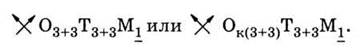 Плоди
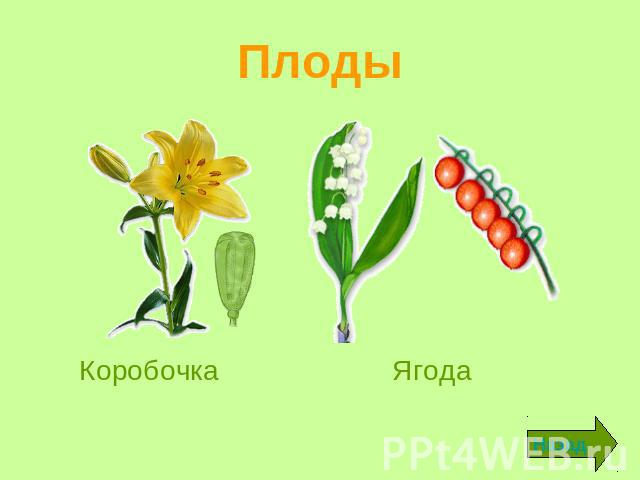 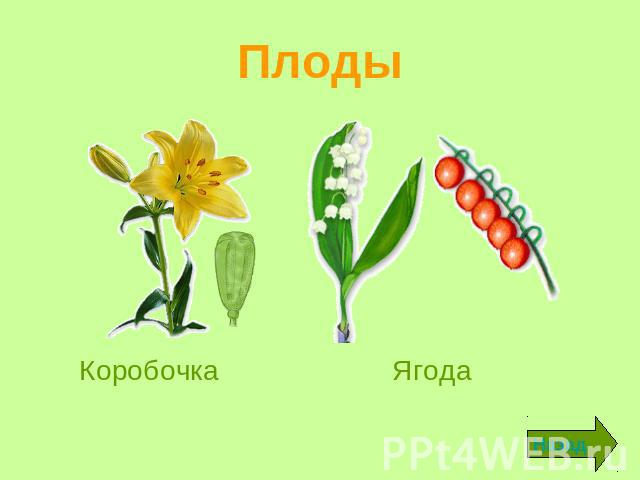 Видозмінені пагони
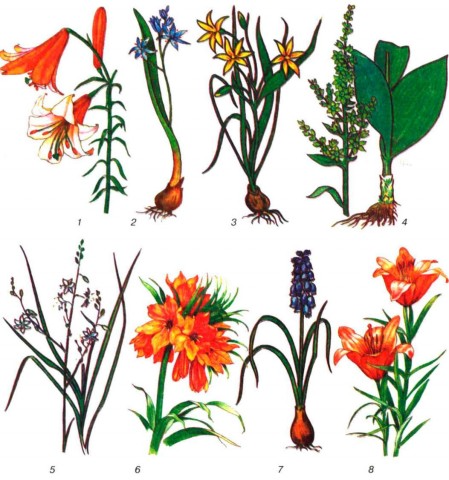 Всі представники родини мають 
характерні ознаки.Особливістю 
всіх цих рослин є утворення 
видозмінених підземних пагонів –
 цибулин, кореневищ або 
бульбоцибулин, за допомогою яких
 рослини виживають в несприятливих умовах (в холодну або посушливу погоду).
 В основному, цибулини лілійних багаторічні. Вони утворюються протягом декількох річних циклів, але бувають і однорічні.
Видозміни пагона
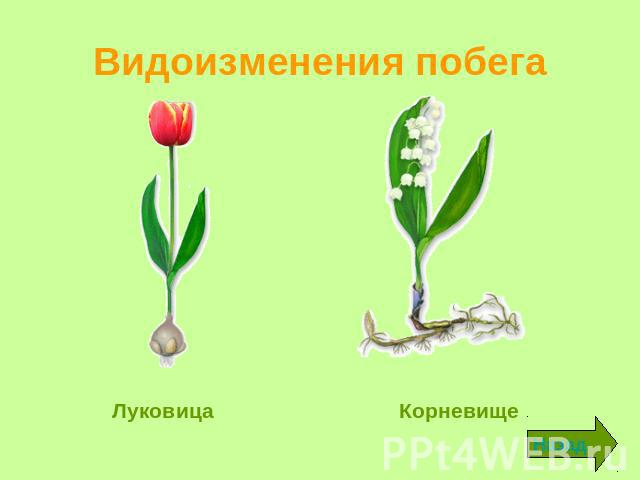 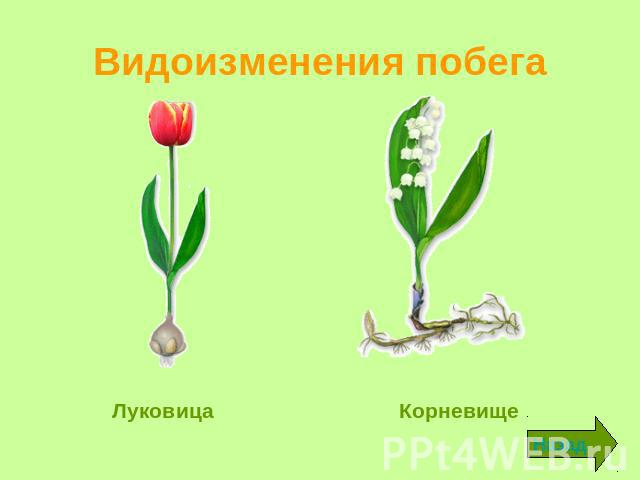 Декоративні рослини
Поряд зі складноцвітими лілійні — найважливіша родина для квітникарства. 
Насамперед назвемо тюльпани.
 В дикому вигляді вони зустрічаються головним чином на півдні України (Асканія Нова). 
До сьогодні виведено 4000 сортів. 
Не менш гарні лілії. На відміну від тюльпанів у багатьох лілій квіти мають сильні запахи.
 Багато з лілійних — улюблені рослини кімнатного квітникарства, наприклад, алое (столітник), рускус (іглиця), аспарагус.
Лікарські рослини.
Конвалія звичайна — рослина зони лісів і лісостепу. Широко застосовується для лікування серцевих захворювань. Алое деревовидне — кімнатна рослина, використовується для загоєння ран.
Харчові рослини
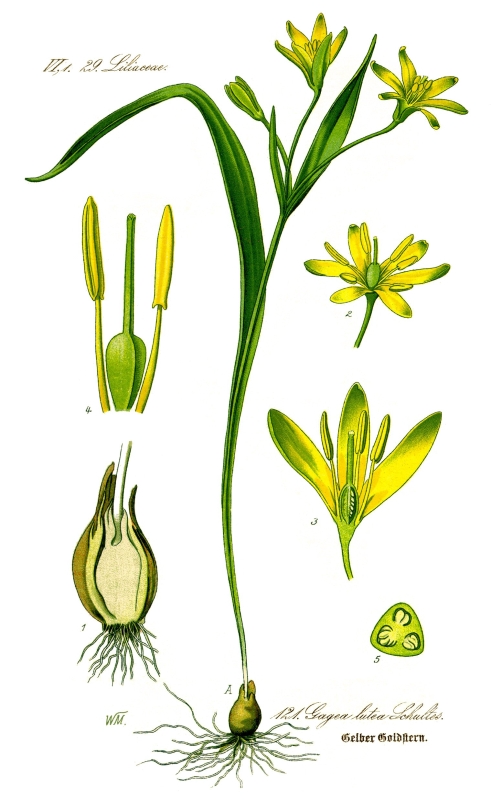 Насамперед до них відносяться цибуля
 ріпчаста і часник (обоє належать до роду
 цибуля). Цибулини і листки містять 
багато вітаміну С і фітонциди — леткі 
речовини, що вбивають бактерії.
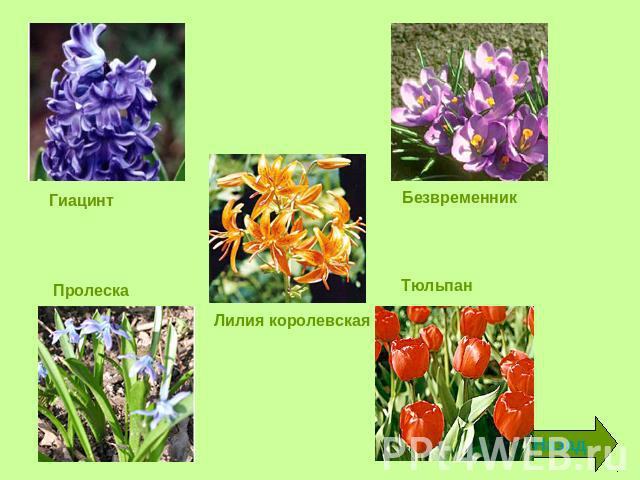 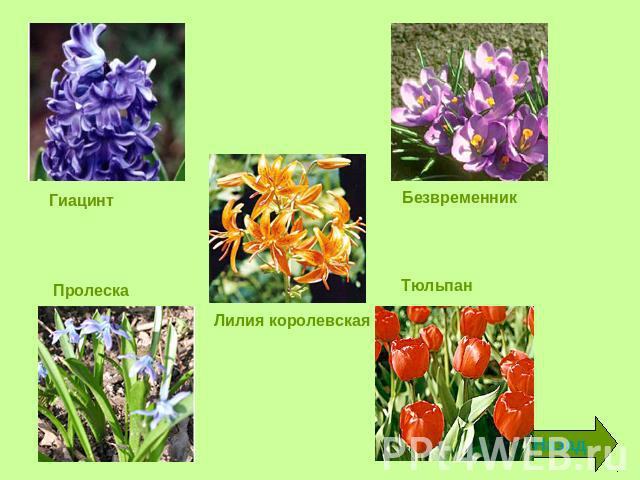 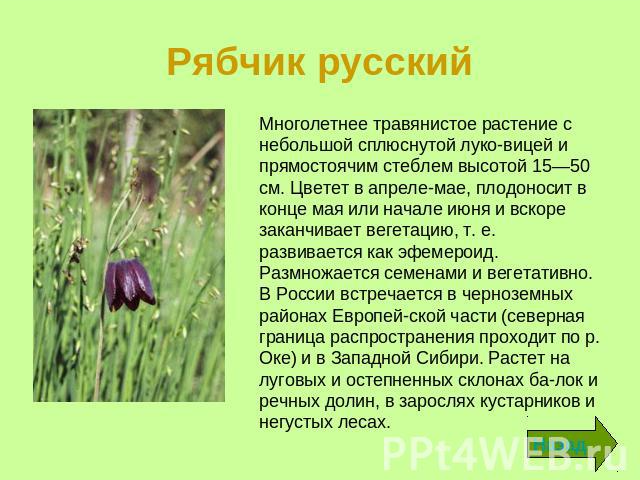 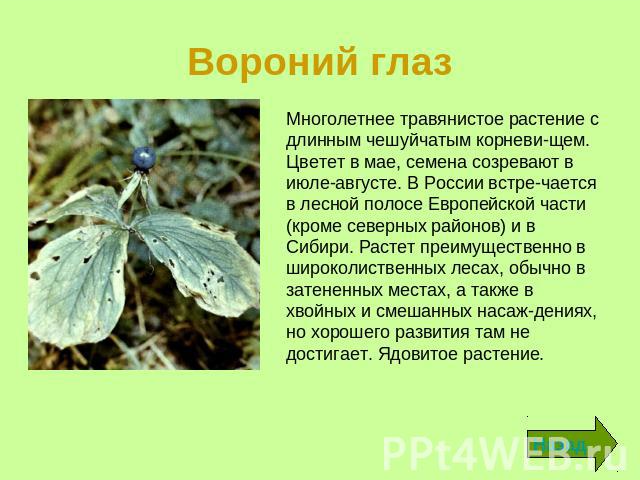 Лілія королівська         Гіацинт            Рябчик російський        вороняче око            







Пролісок сибірський  купина лікарська     Лілія кудрява      Чемериця лобелієва
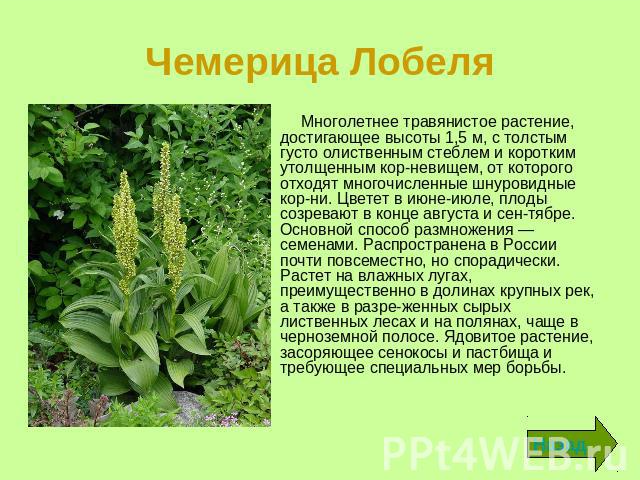 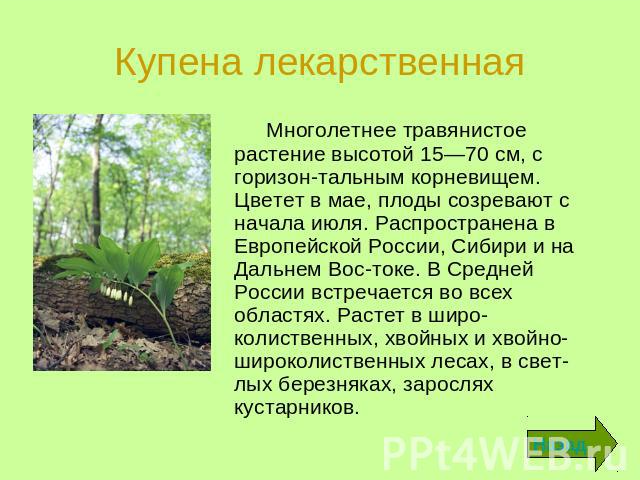 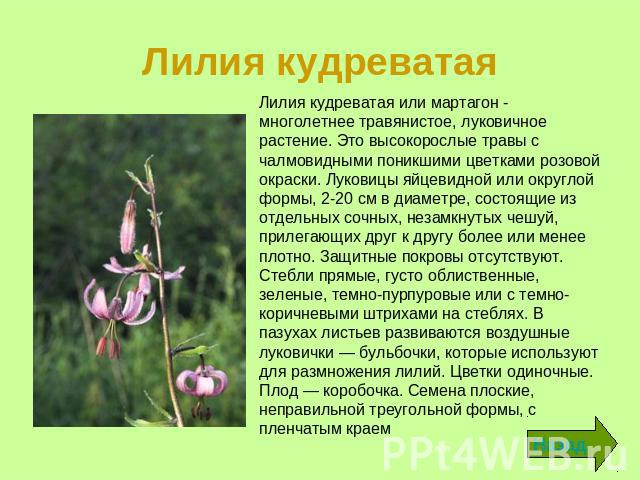 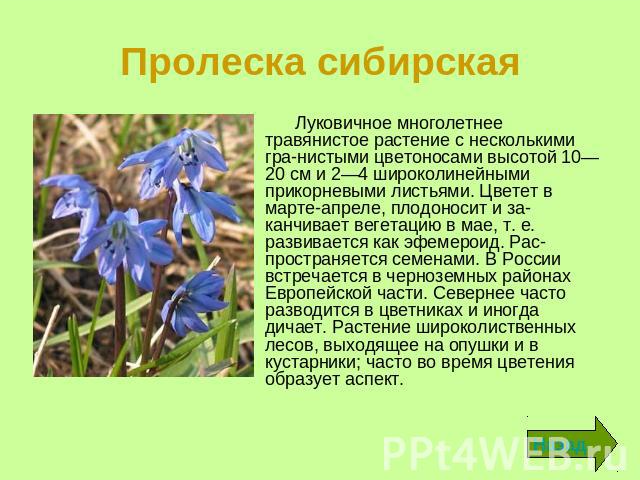